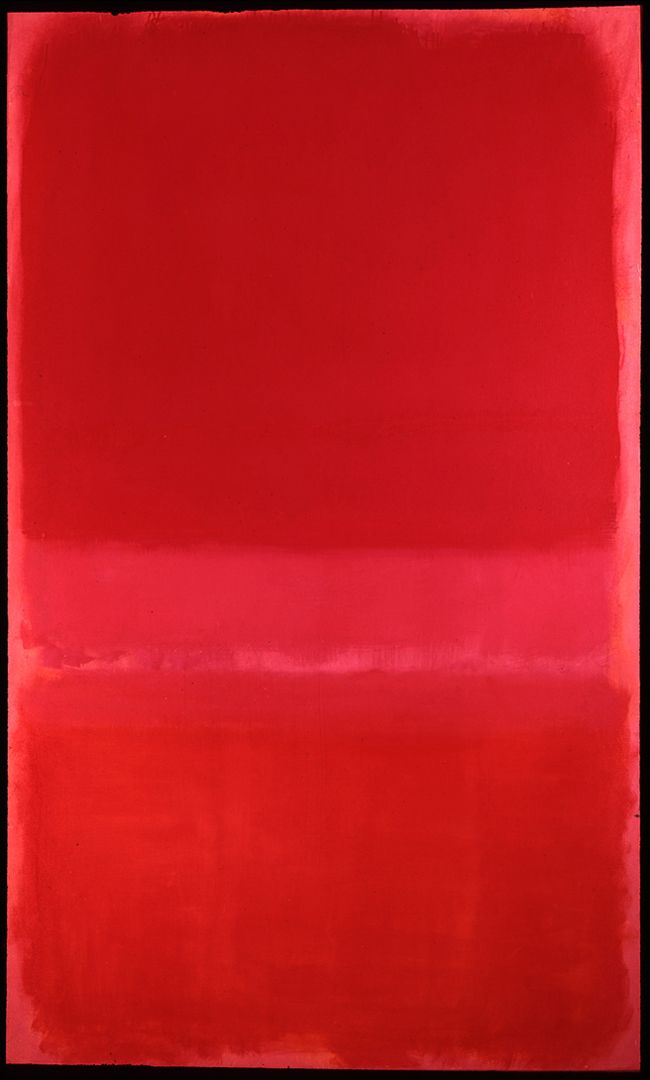 What does it mean to you to 
‘receive the Spirit’?
 
At this time in your life, what does it mean to be ‘sent’? Do you see a new sending?
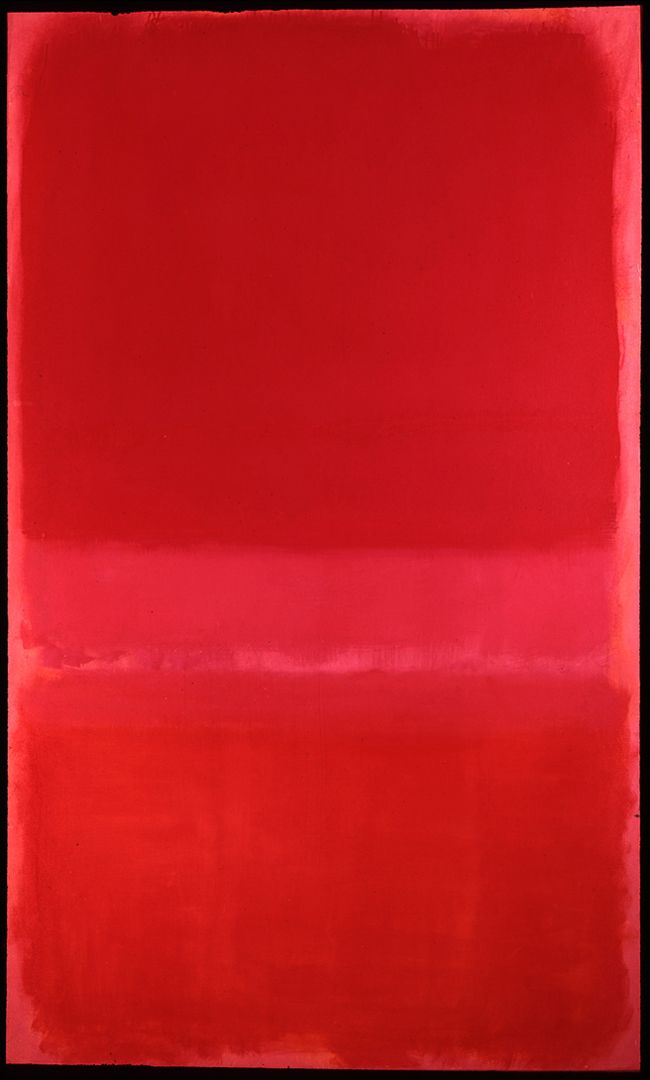 Where do you go to hear and see what you cannot hear and see on your own?
 
When have you heard an unfamiliar message from an unexpected source that somehow struck you as true, and worth evaluating?
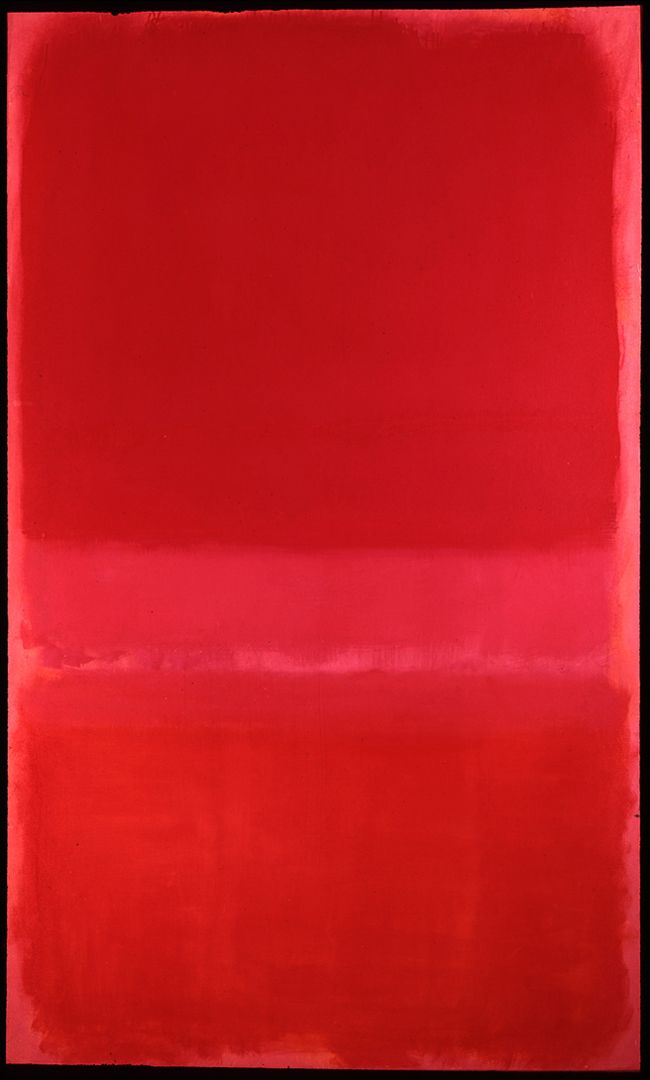 Where are you turning your ears, your eyes, your heart, your mind to perceive 
the presence of the Spirit, and the path to which it is drawing you?
 
When have you felt compelled to 
fling open your doors, and 
burst forth with fire and courage?
 
Where do you long for the Spirit in your life?